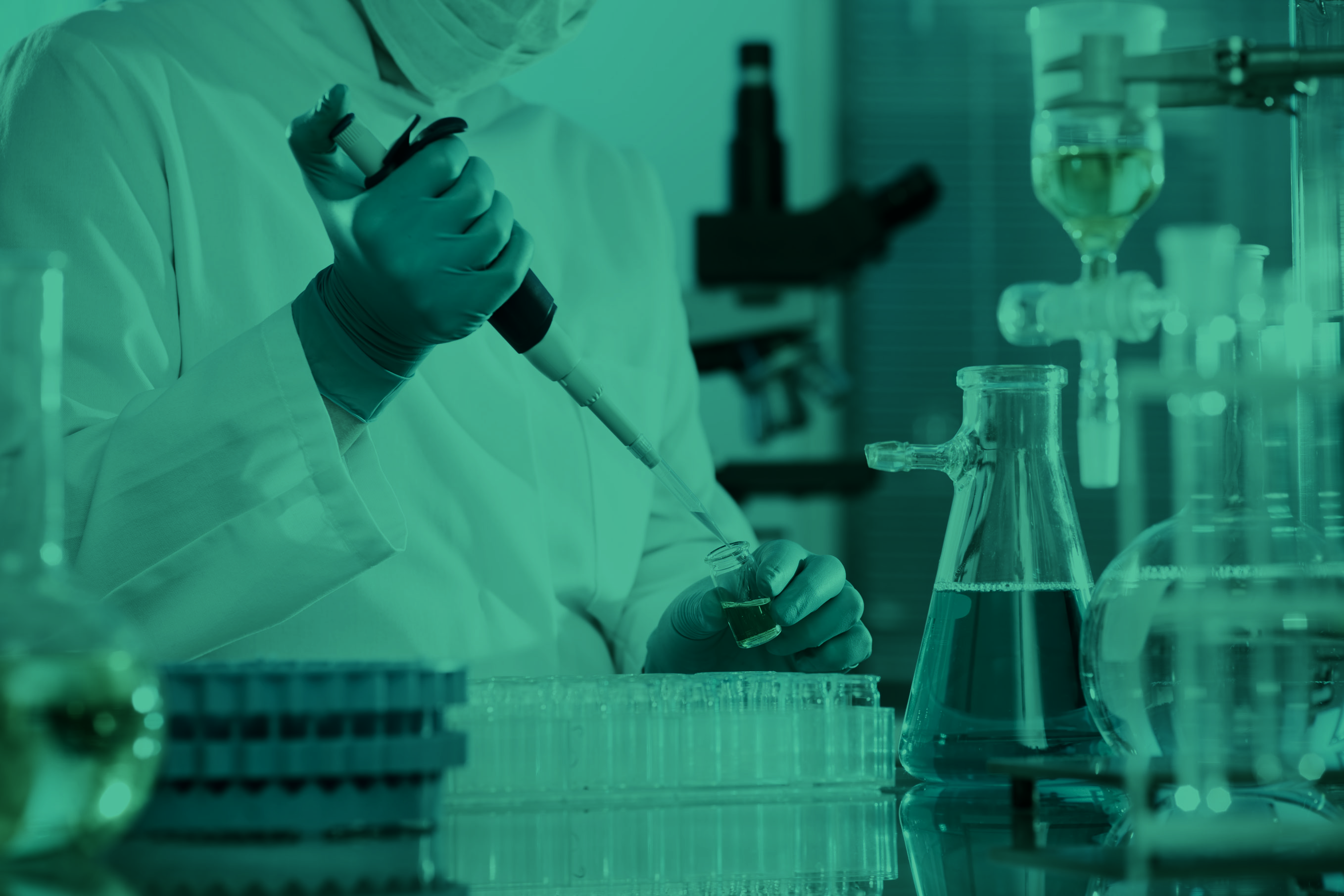 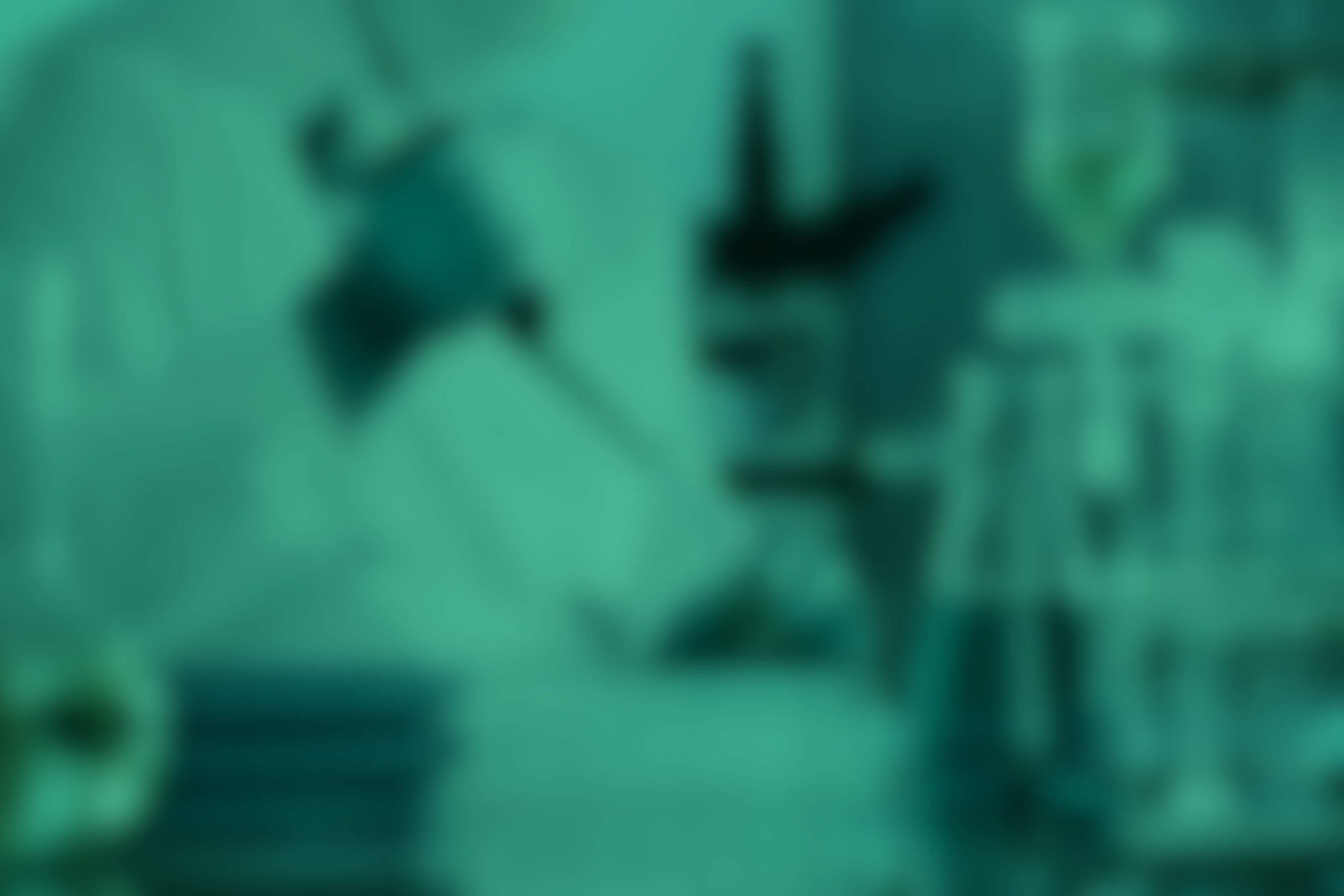 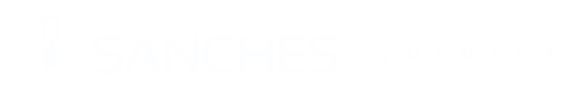 PROCESSO DE BIOENZIMAÇÃO PARA TRATAMENTO DE EFLUENTES
BIOENZIMAÇÃO
CONCEITO
Bioenzimação - OPB é uma tecnologia verde desenvolvida no departamento de engenharia ambiental  da Agranco Corp. EUA;
Baseia-se principalmente na otimização do tratamento biológico ( OPB ) em qualquer corpo de água submetido a altas descargas de matéria orgânica que geram poluição ambiental;
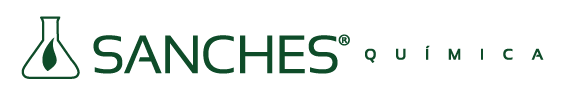 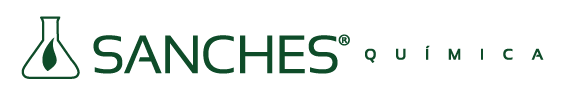 Bioenzimação   •   Conceito
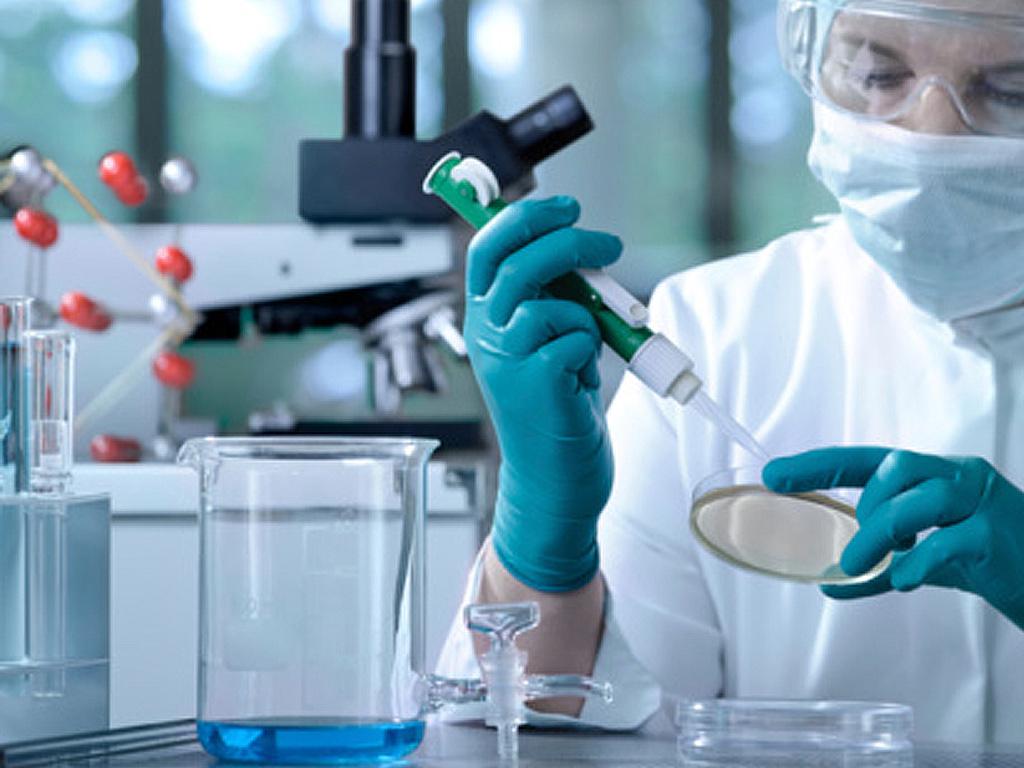 Através da adição de microrganismos e enzimas específicos cuja ação combinada permite reforçar a degradação da matéria orgânica ( Remoção de Contaminantes orgânicos) para a melhoria da qualidade da água.
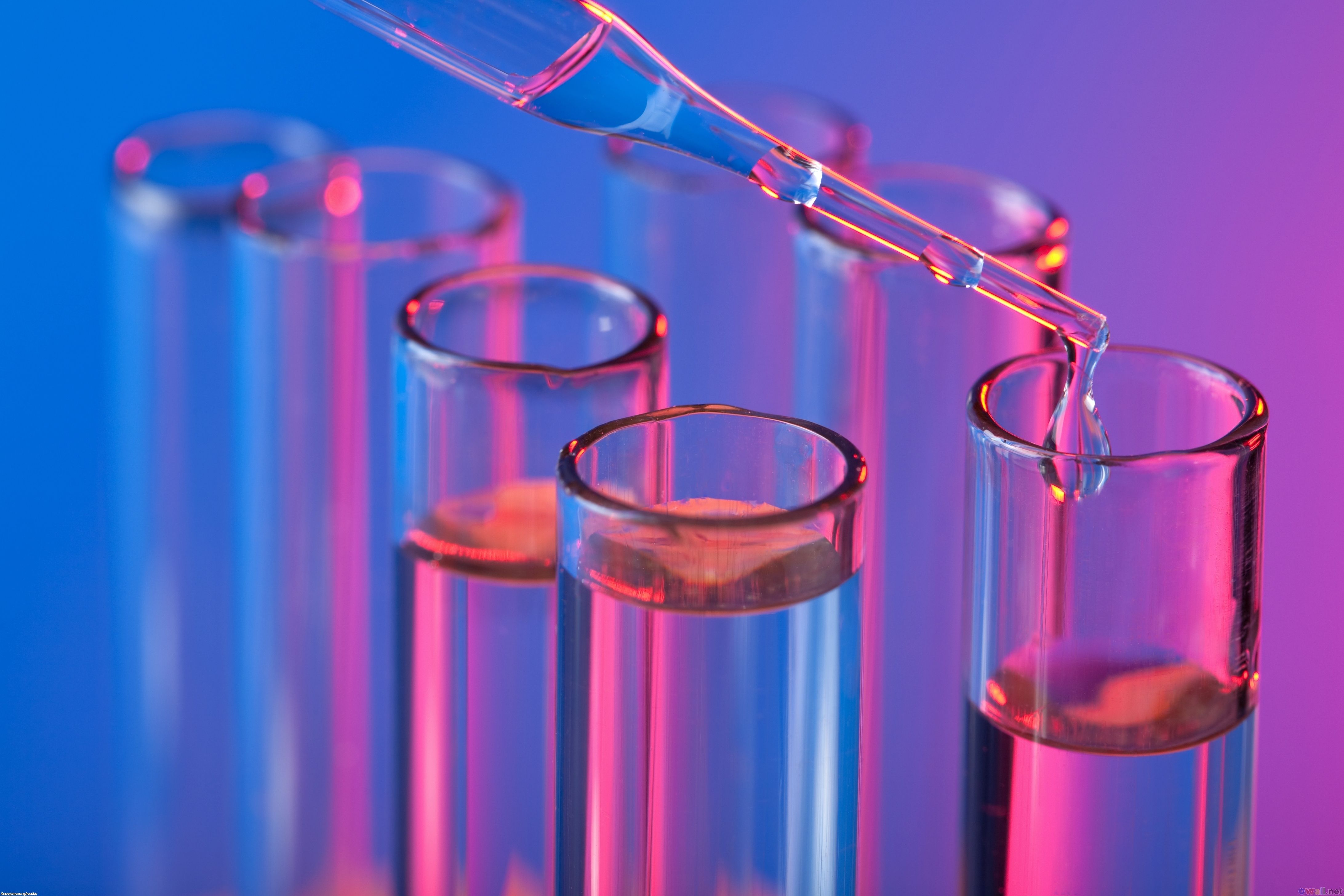 Objetivo de decompor eficazmente a matéria orgânica e convertê-la em componentes inofensivos e facilmente absorvidos pelo MEIO AMBIENTE
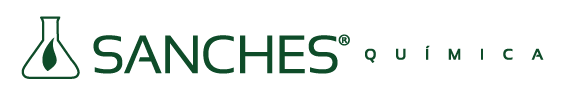 Bioenzimação
ETAPA
Adição de enzimas específicas (Biocatalisadores) promovem a pré-digestão de nutrientes complexos
Incremento da taxa de decomposição de gorduras, proteínas e outros compostos
Nutrientes solúveis em água
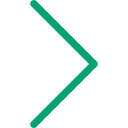 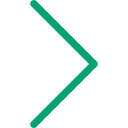 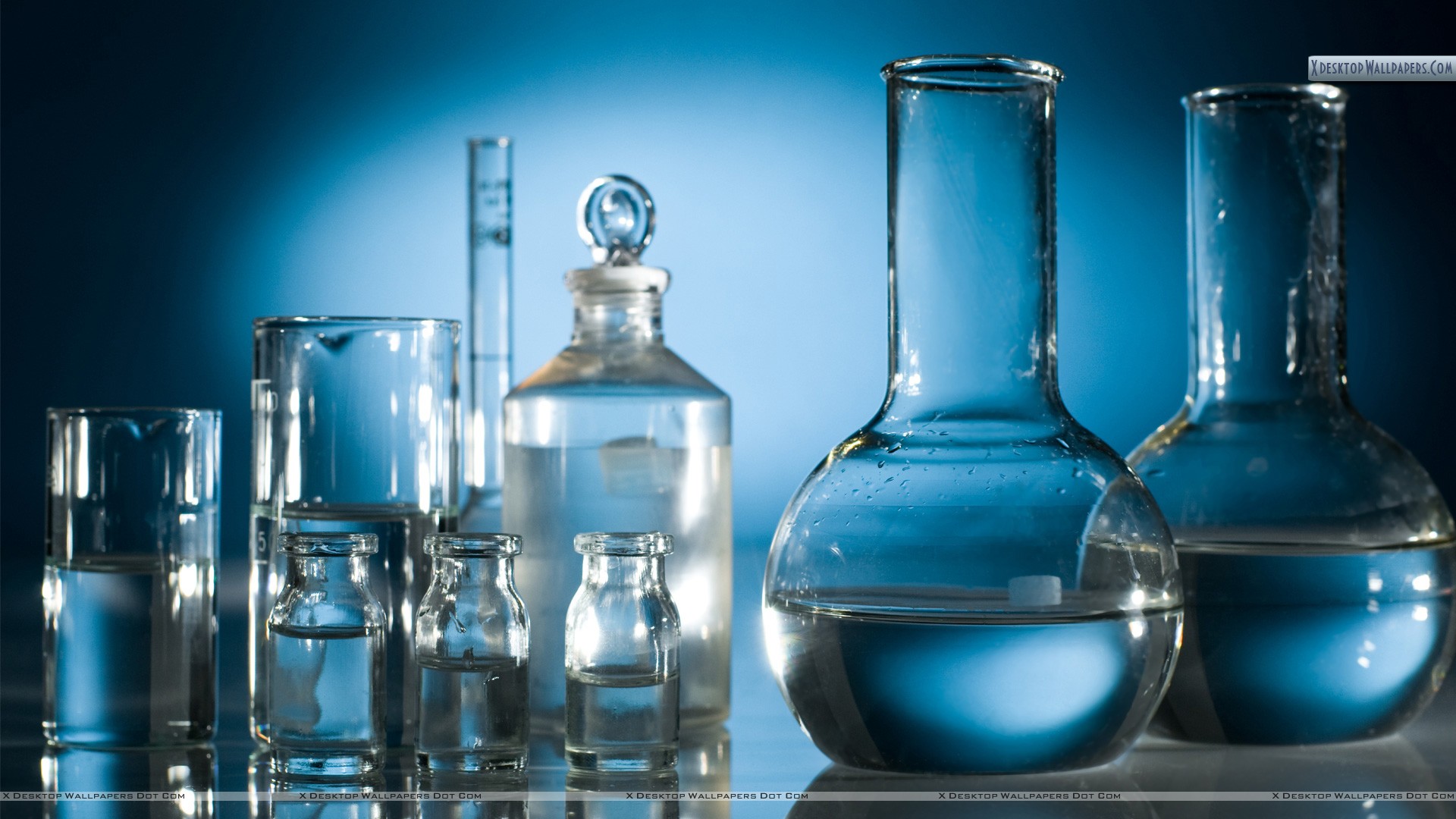 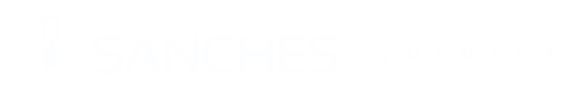 Bioenzimação   •   1ª etapa
Incremento da Biomassa
EFEITOS:

• Equilíbrio do pH;
• Redução de fosfatos e fibras;
• Incremento de substratos
para a biomassa;
• Degradação da celulose.
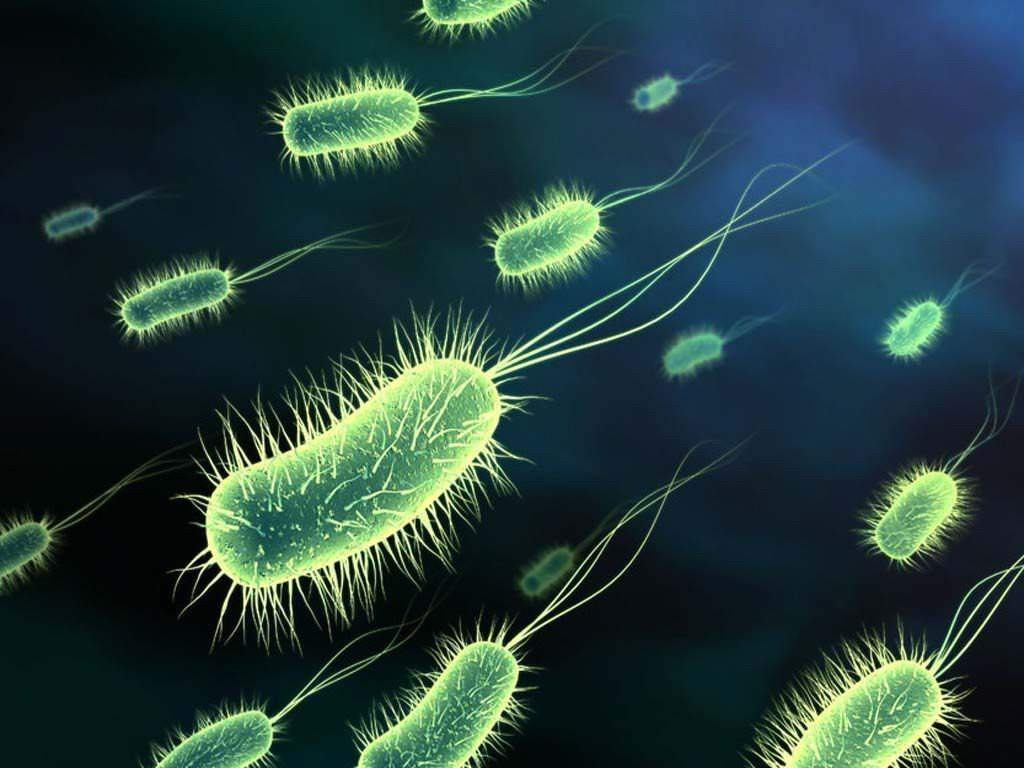 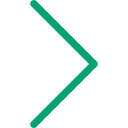 Bioenzimação
ETAPA
Produzem enzimas adicionais que efetivamente decompõem a matéria orgânica em sua forma mais simples
Rápida reprodução e colonização do ambiente.
Adição de probióticos específicos
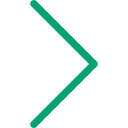 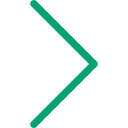 CO₂ + H₂O + NO₃ + SO₄
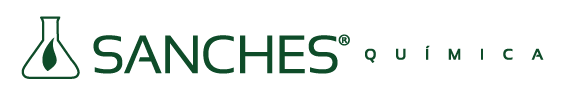 Bioenzimação   •   2ª etapa
Rápida reprodução e colonização do ambiente
As bactérias recém desenvolvidas não substituem a biomassa nativa e promovem seletivamente a população de agentes de controle biológico e grandes depuradores (Rotíferos, ciliados e microrganismos crustáceos).
Adição de probióticos específicos
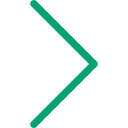 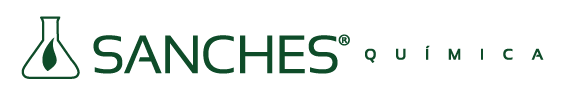 BIOENZIMAÇÃO
Fornece um processo de floculação natural que ajuda a   reduzir sólidos em suspensão e melhora a aparência visual do efluente tratado;
Altera o perfil microbiológico patogênico em benéfico, deixando os do a água mais segura e limpa;
Estimula o equilíbrio depurativo da água no processo de saneamento ambiental.
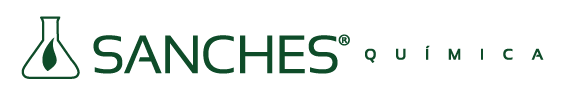 BIOENZIMAÇÃO
Condiciona à biomassa uma grande flexibilidade no caso de tratamento de elevadas cargas orgânicas ou baixa biodegradabilidade do substrato;

Proporciona maior resistência à presença de compostos tóxicos, inibidores de compostos não-biodegradáveis e de processos biológicos ao adicionar continuamente novas bactérias que inibem este efeito.
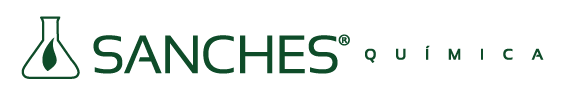 BIOENZIMAÇÃO
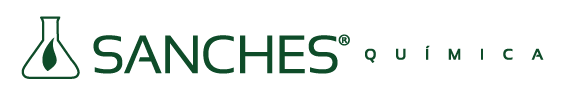 em estações de tratamento de efluentes.
Aceleração do processo de decomposição na presença de novos tipos de microrganismos e enzimas
Remoção de contaminantes;
Reduz os níveis de DBO e DQO adequando-os aos parâmetros do CONAMA;
Elimina a produção de maus odores.
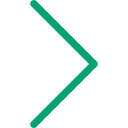 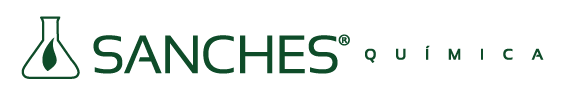 Bioenzimação   em estações de tratamento de efluentes
Aceleração do processo de decomposição na presença de novos tipos de microrganismos e enzimas
Reduz os sólidos suspensos melhorando a qualidade visual.
Diminui o volume de lodo
Diminui os valores de N e P favorecendo o despejo ou uso em fertirrigação.
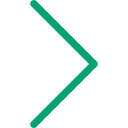 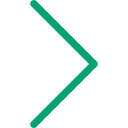 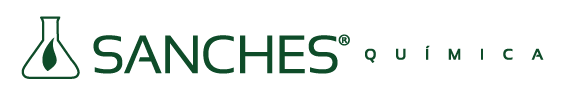 Bioenzimação   em estações de tratamento de efluentes
Chicago (EUA):   Saneamento básico
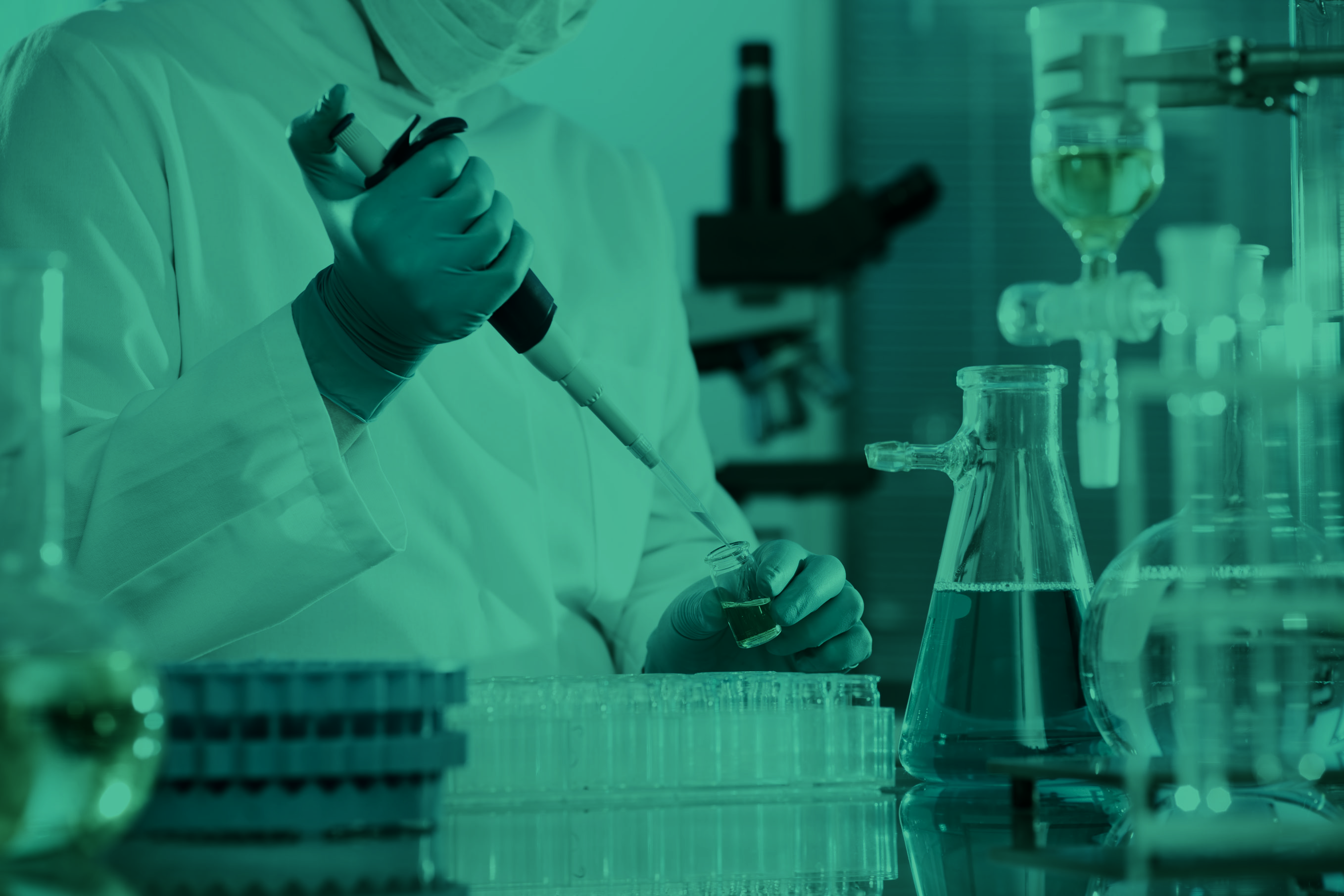 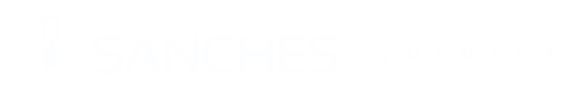 Bioenzimação   em estações de tratamento de efluentes
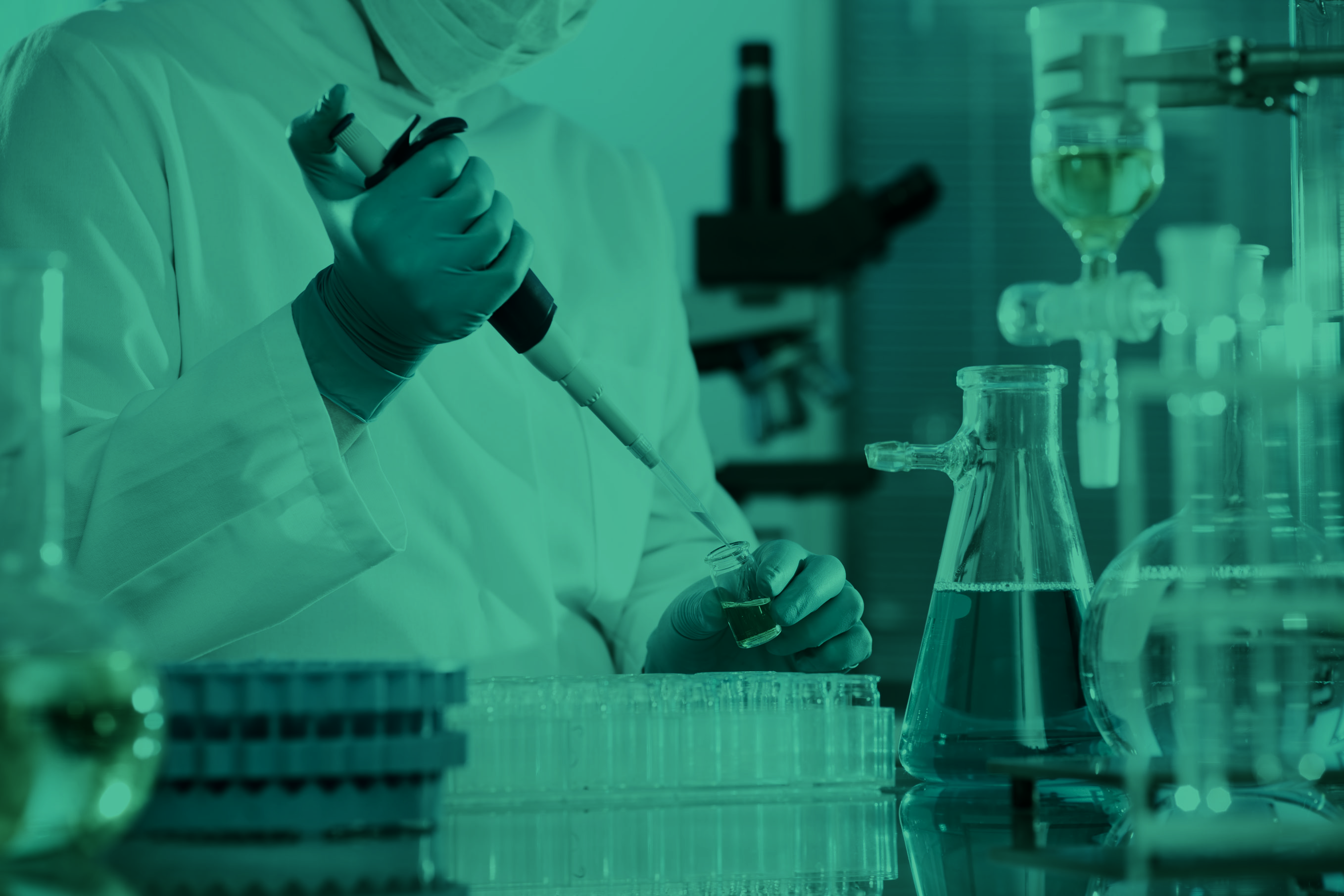 Chicago (EUA):   Saneamento básico
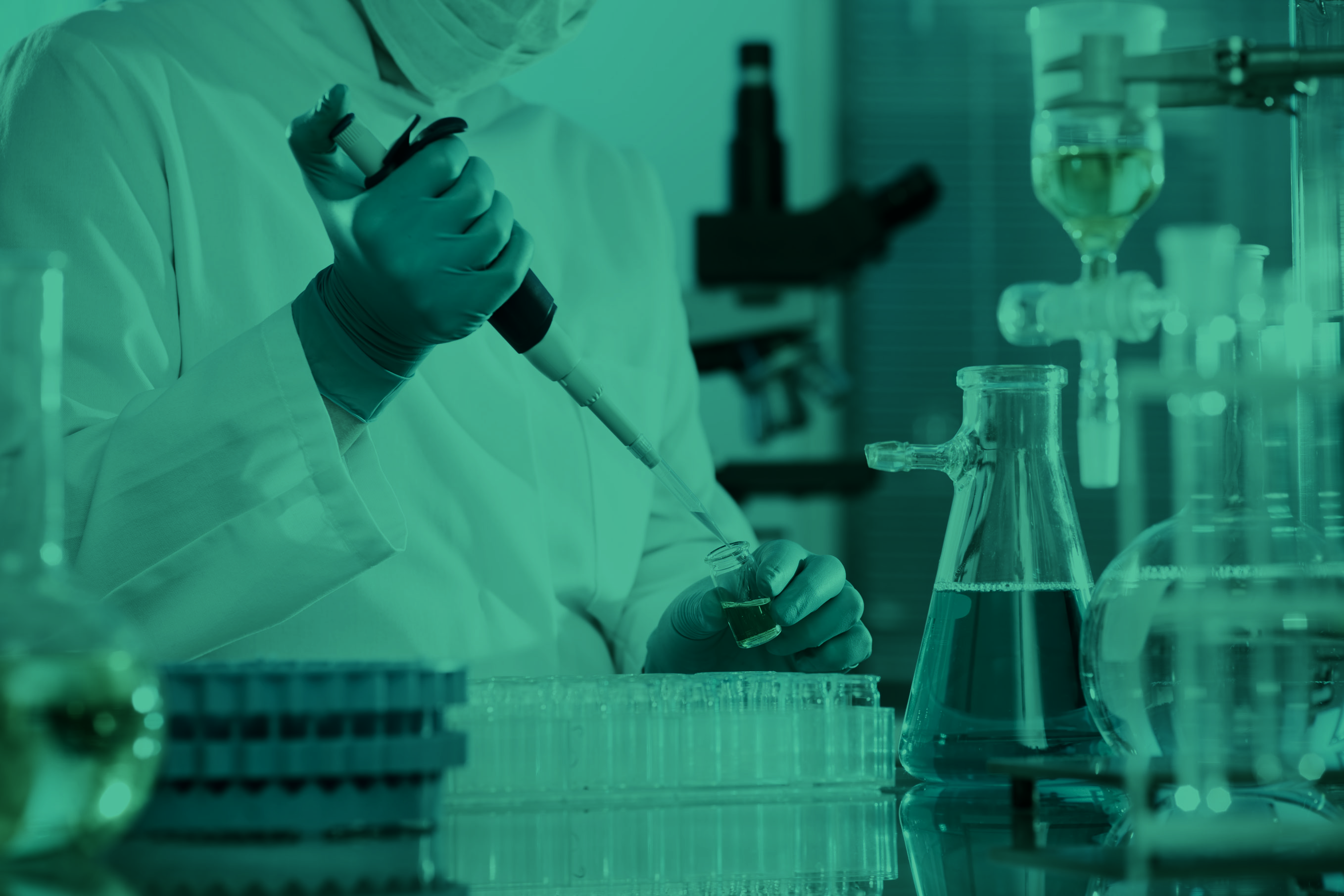 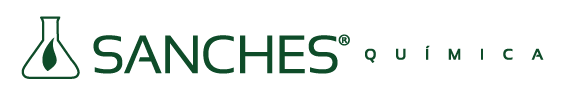 Bioenzimação   em estações de tratamento de efluentes
Chicago (EUA):   Saneamento básico
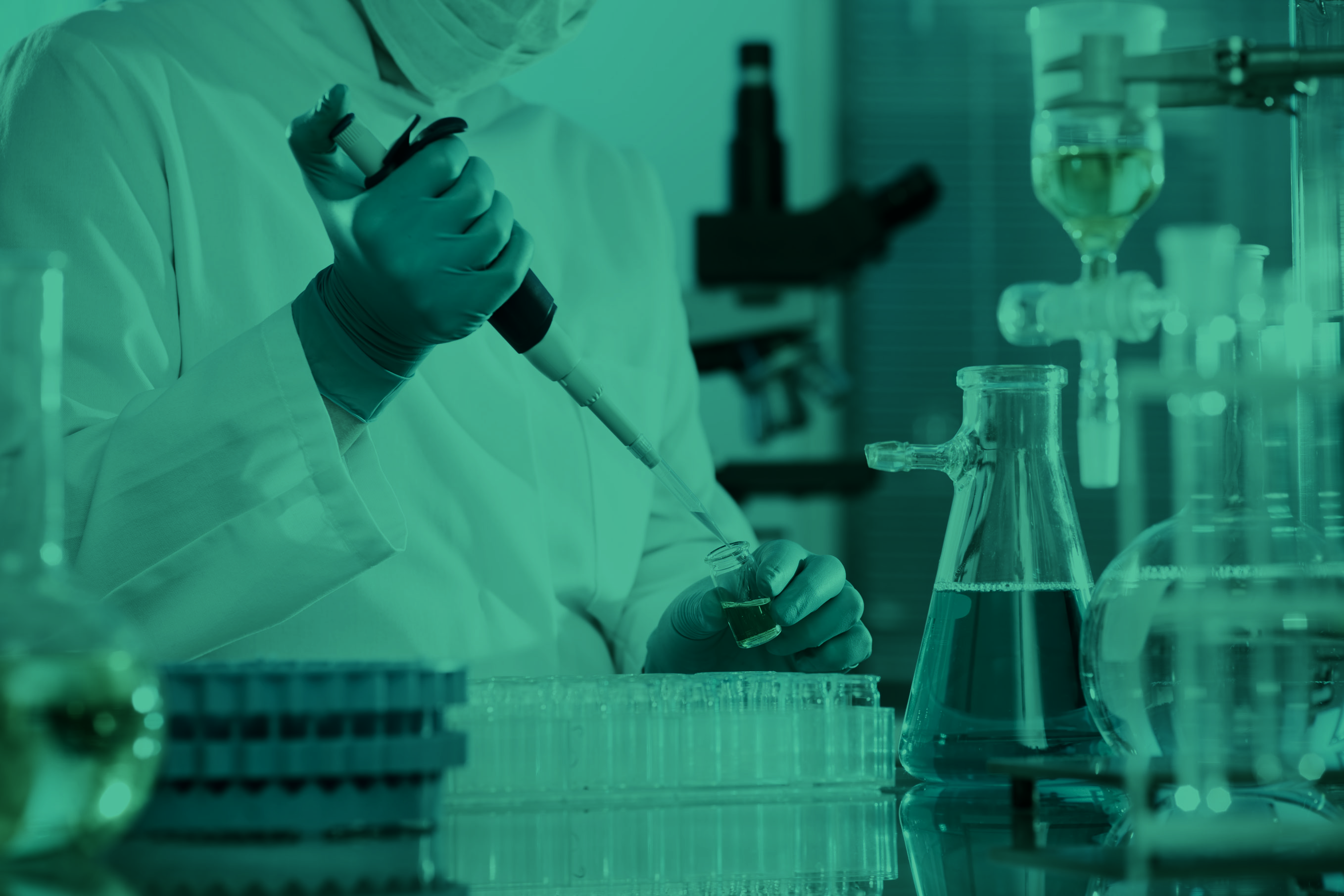 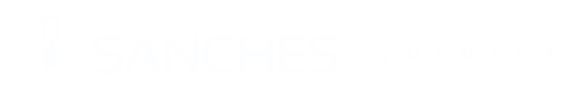 Bioenzimação   em estações de tratamento de efluentes
Chicago (EUA):   Saneamento básico
EFLUENTES DE LATICÍNIO- MG
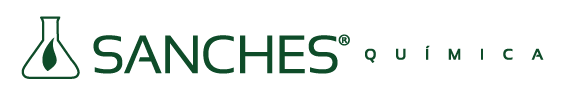 BIOENZIMAÇÃO
É uma tecnologia de ponta com novo conceito ecológico de reduzir a matéria orgânica nos efluentes, reorientando os conceitos que foram administrados nos últimos anos para minimizar o uso de produtos químicos. 

O único sistema viável para o saneamento ambiental que nos dá plena certeza e confiança de que seus resultados são benéficos ao meio ambiente.
Um passo para reduzir a poluição global.
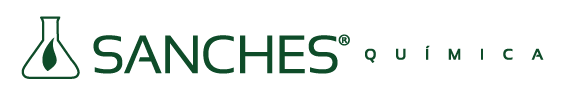 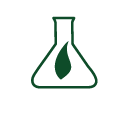 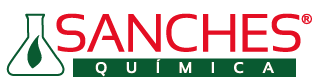